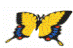 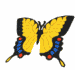 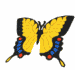 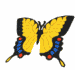 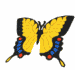 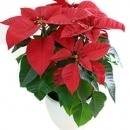 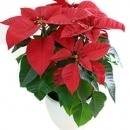 TRƯỜNG T.H. LÊ VĂN THẾ
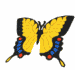 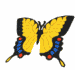 TOÁN 5
TIẾT 5: PHÂN SỐ THẬP PHÂN
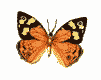 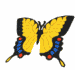 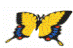 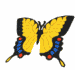 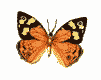 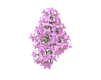 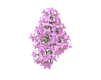 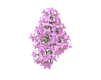 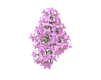 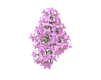 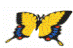 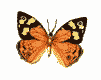 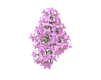 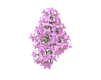 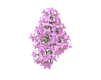 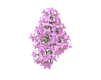 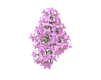 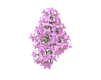 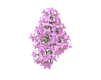 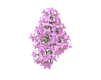 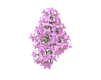 KHỞI ĐỘNG
2
2
và
>
5
7
SO 
SÁNH
9
và
1
<
10
TOÁN
PHÂN SỐ THẬP PHÂN
(Trang 8)
Thứ   sáu,  ngày  24 tháng  09  năm 2021
TOÁN
PHÂN SỐ THẬP PHÂN
YÊU CẦU CẦN ĐẠT:
Biết đọc, viết phân số thập phân
- Biết cách chuyển các phân số thành phân số thập phân.
1. Giới thiệu phân số thập phân:
Ta có các phân số:
3
5
17
;
; …
;
1000
10
100
Các phân số có mẫu số là 10, 100, 1000, … gọi là phân số thập phân.
Chuyển phân số thành phân số thập phân
20
3
7
;
;
125
4
5
3 x 2
175
6
3
7 x 25
7
=
=
=
=
5 x 2
10
100
5
4 x 25
4
20 x 8
160
20
=
=
125 x 8
1000
125
Vậy: một số phân số có thể viết thành phân số thập phân.
Lưu ýCách chuyển phân số thành phân số thập phân
Cách 1: Ta tìm một số có thể nhân với mẫu số để được kết quả là 10; 100; 1000;… rồi lấy cả tử và mẫu của phân số nhân với số đó để được phân số thập phân.
Cách 2: Rút gọn phân số để được phân số thập phân.
Ví dụ:
Rút gọn phân số thành phân số thập phân
2
4 : 2
4
=
=
20 : 2
20
10
Luyện tập
Bài 1: Đọc các phân số thập phân sau:
9
Chín phần mười.
10
21
Hai mươi mốt phần một trăm.
100
625
Sáu trăm hai mươi lăm phần một nghìn.
1000
2005
Hai nghìn không trăm linh năm phần một triệu.
1000000
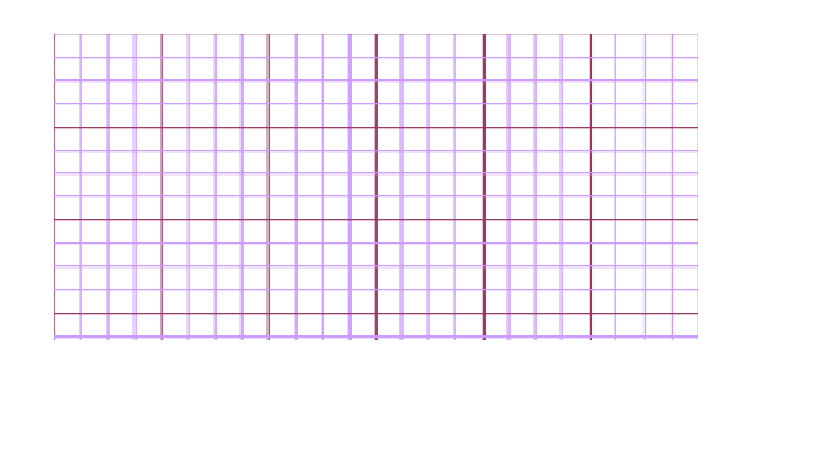 7
10
Bài 2: Viết các phân số thập phân sau:
7
Bảy phần mười
10
20
Hai mươi phần trăm
100
Bốn trăm bảy mươi lăm phần  nghìn
475
1000
1
Một phần triệu
1000000
Ai tinh mắt
Bài 3: Phân số nào dưới đây là phân số thập phân:
3
4
100
17
69
;
;
;
;
7
10
34
1000
2000
Bài 4: Điền số thích hợp vào ô trống:
35
5
7
7 x
a)
=
=
5
2 x
10
2
3
2
6
6  :
c)
=
=
30
30 :
3
10
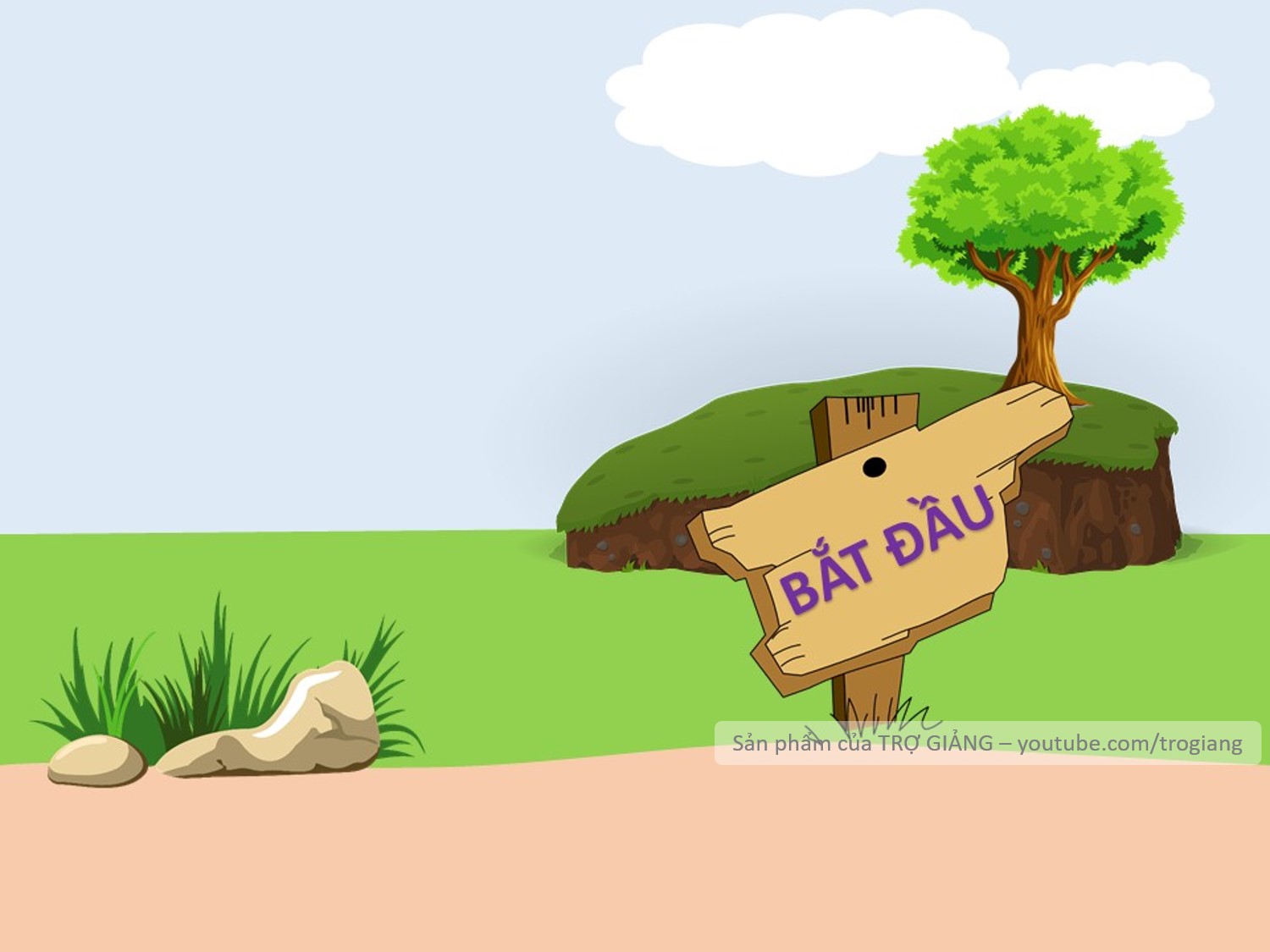 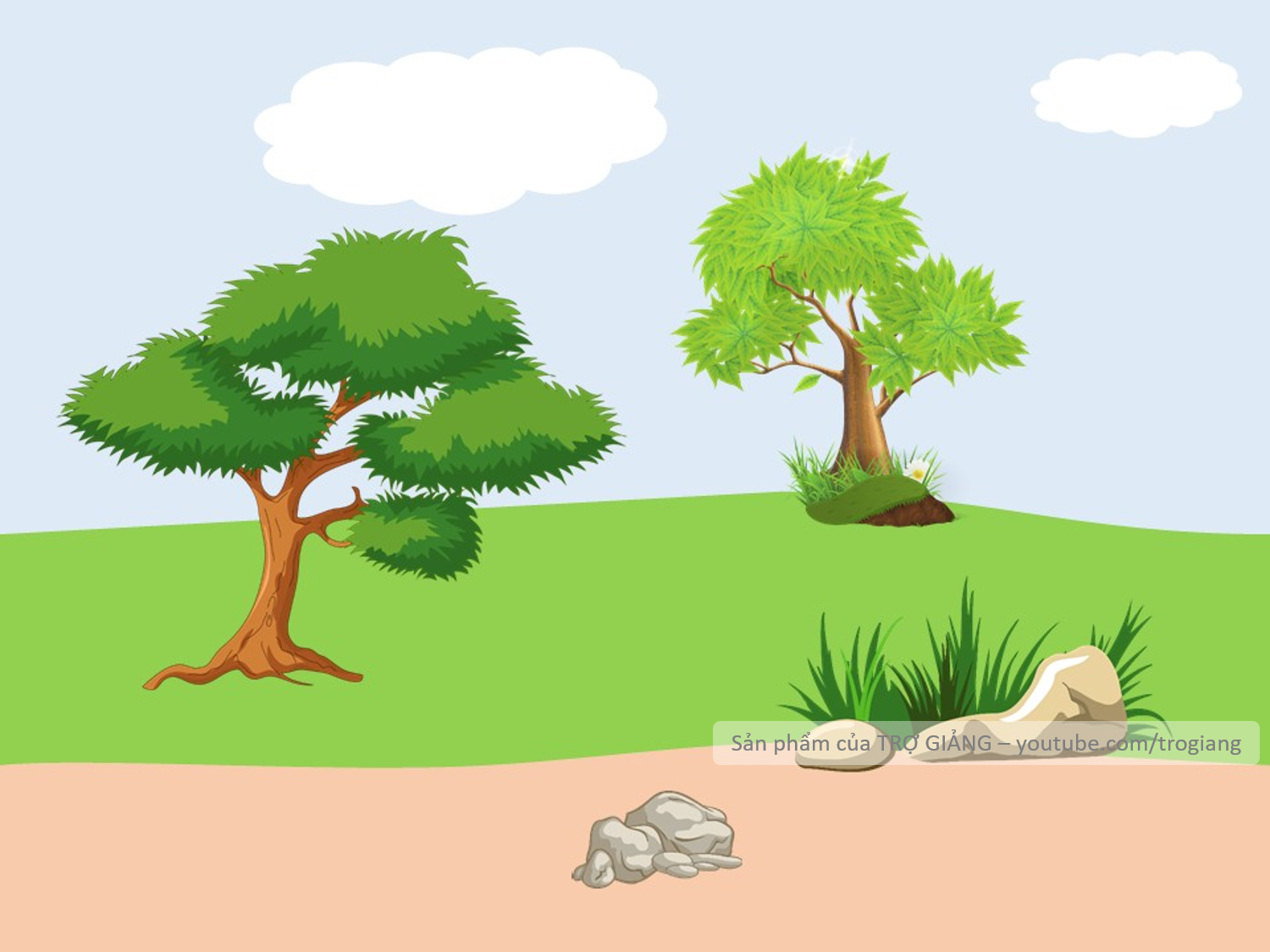 VƯỢT CHƯỚNG
NGẠI VẬT
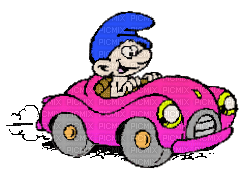 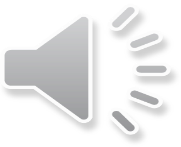 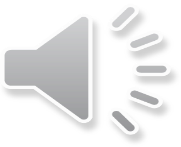 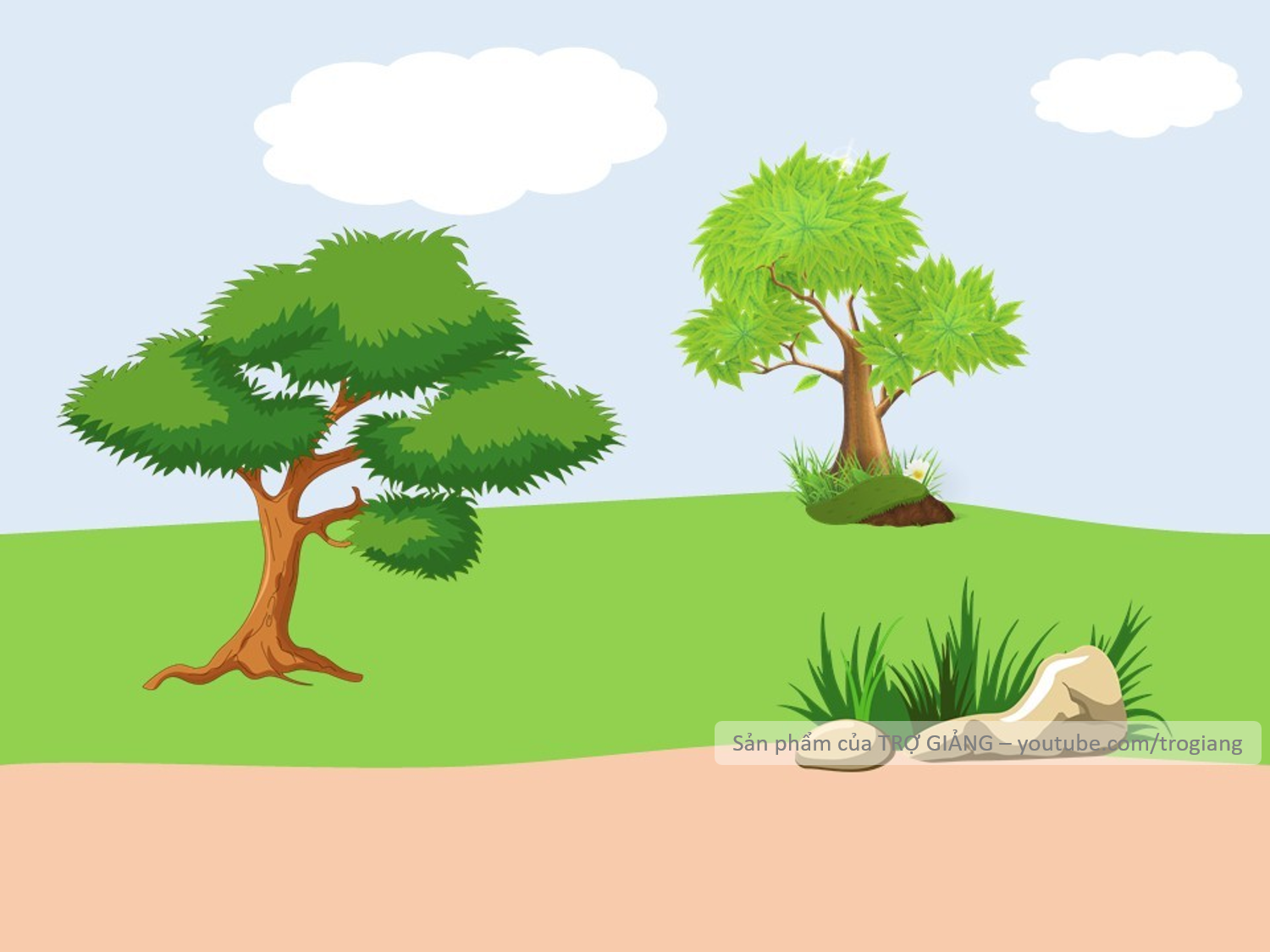 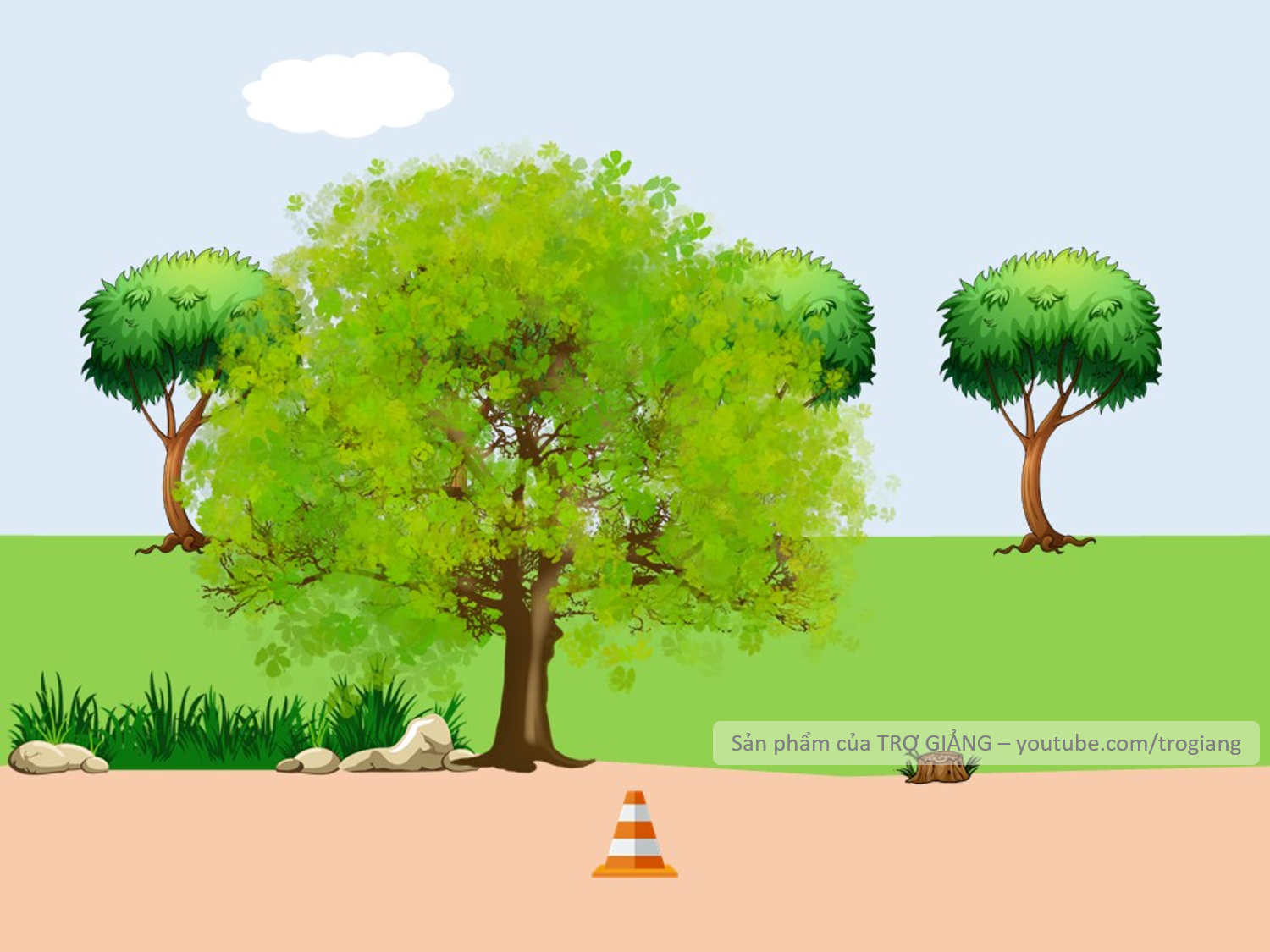 Điền vào chỗ trống:
Phân số thập phân là phân số có mẫu là các số […..]
10; 100; 1000;…
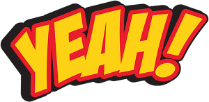 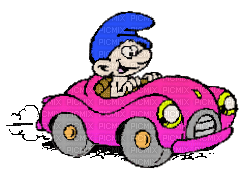 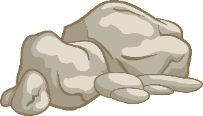 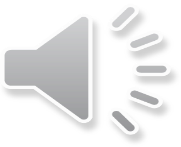 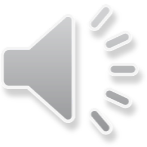 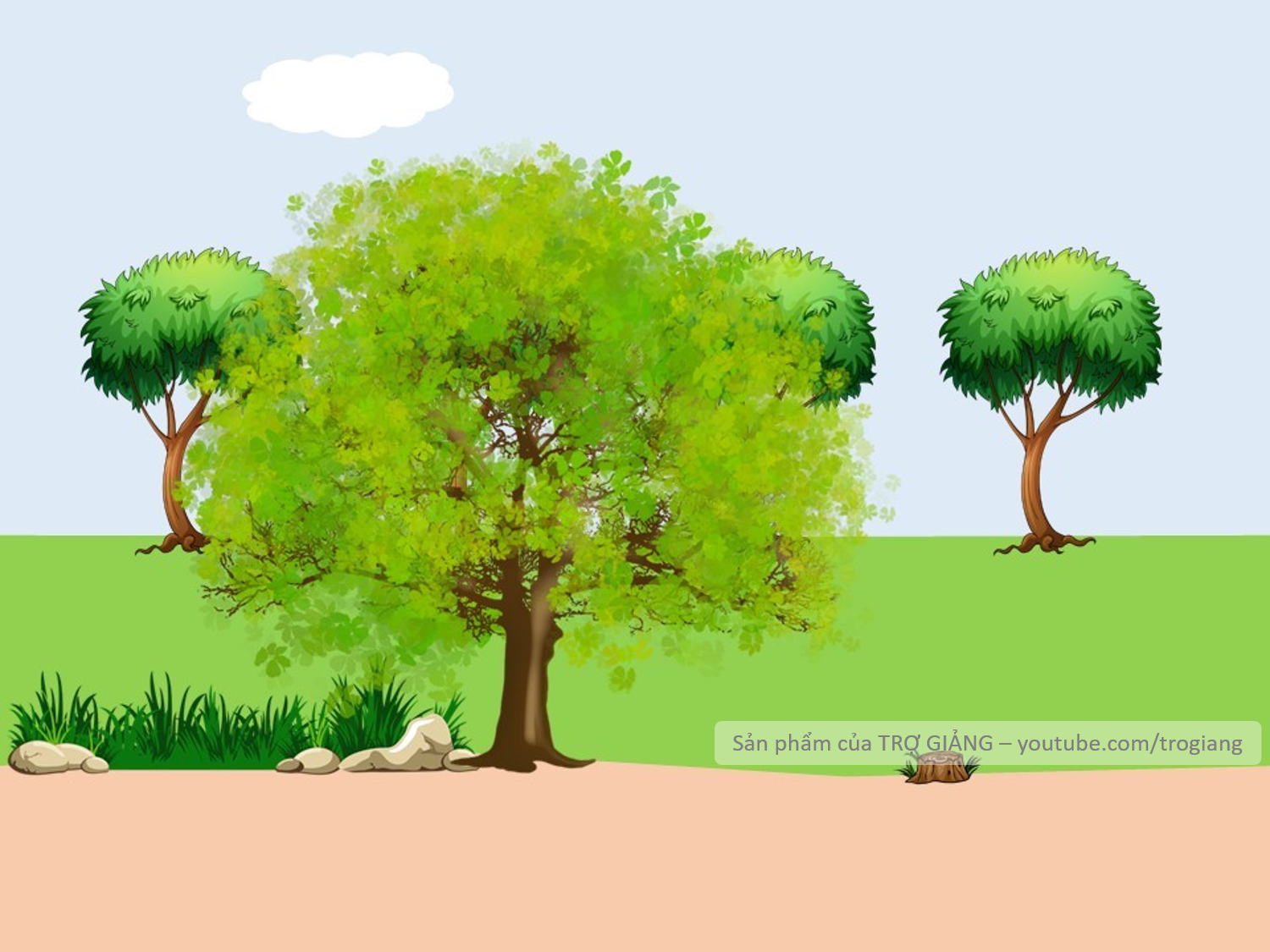 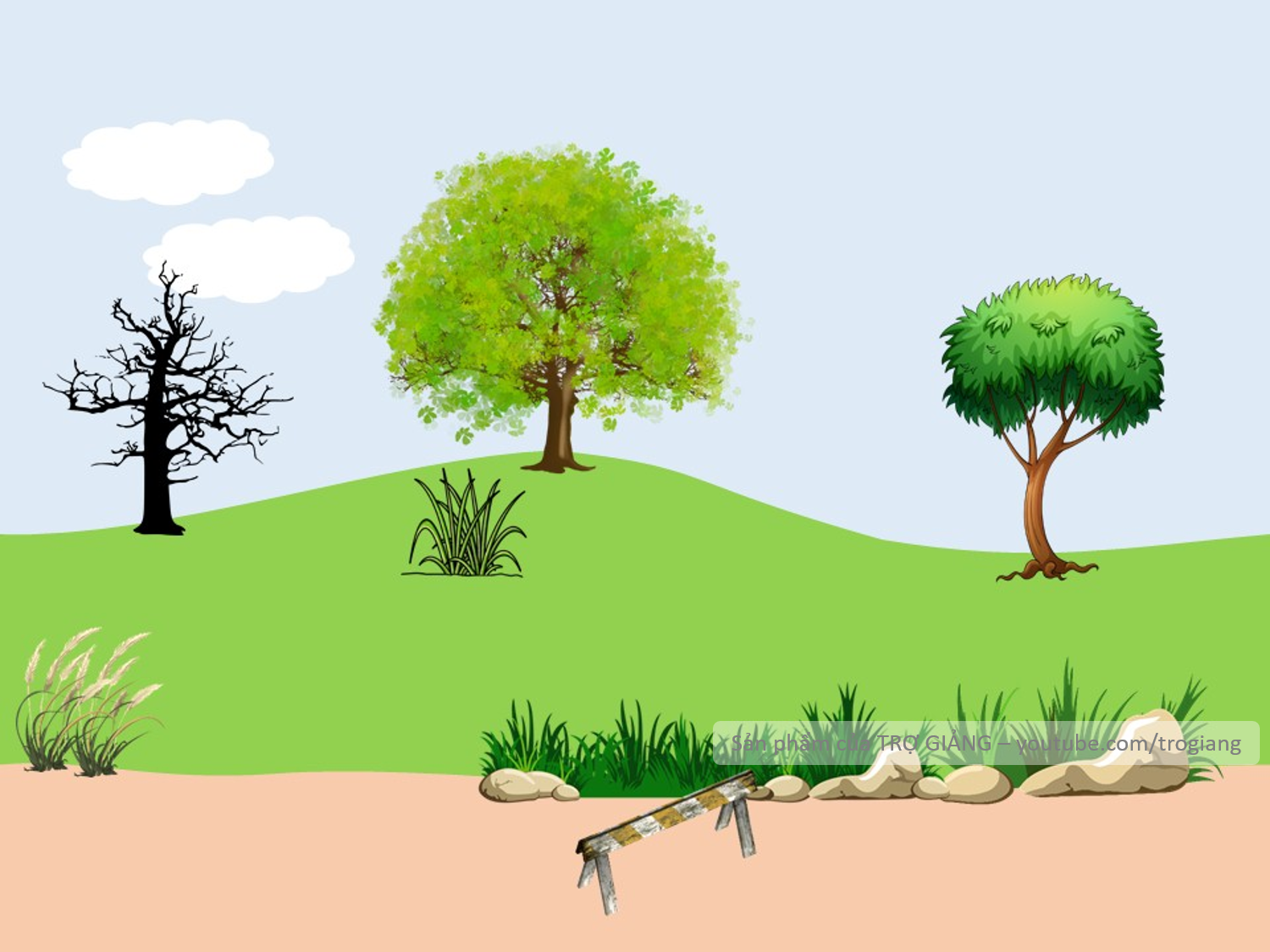 Không trả lời được thì mình giúp cho để qua vòng nhé!
Đáp án số 2
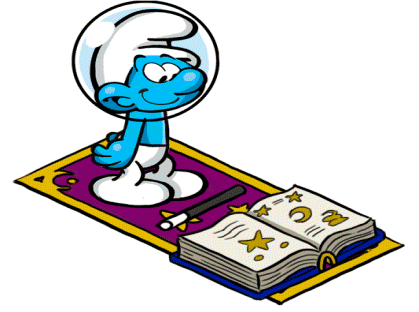 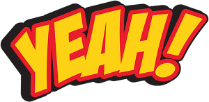 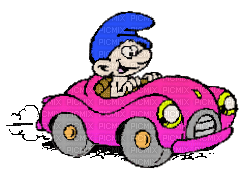 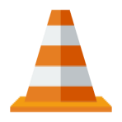 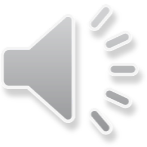 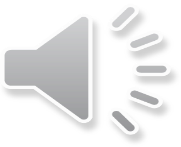 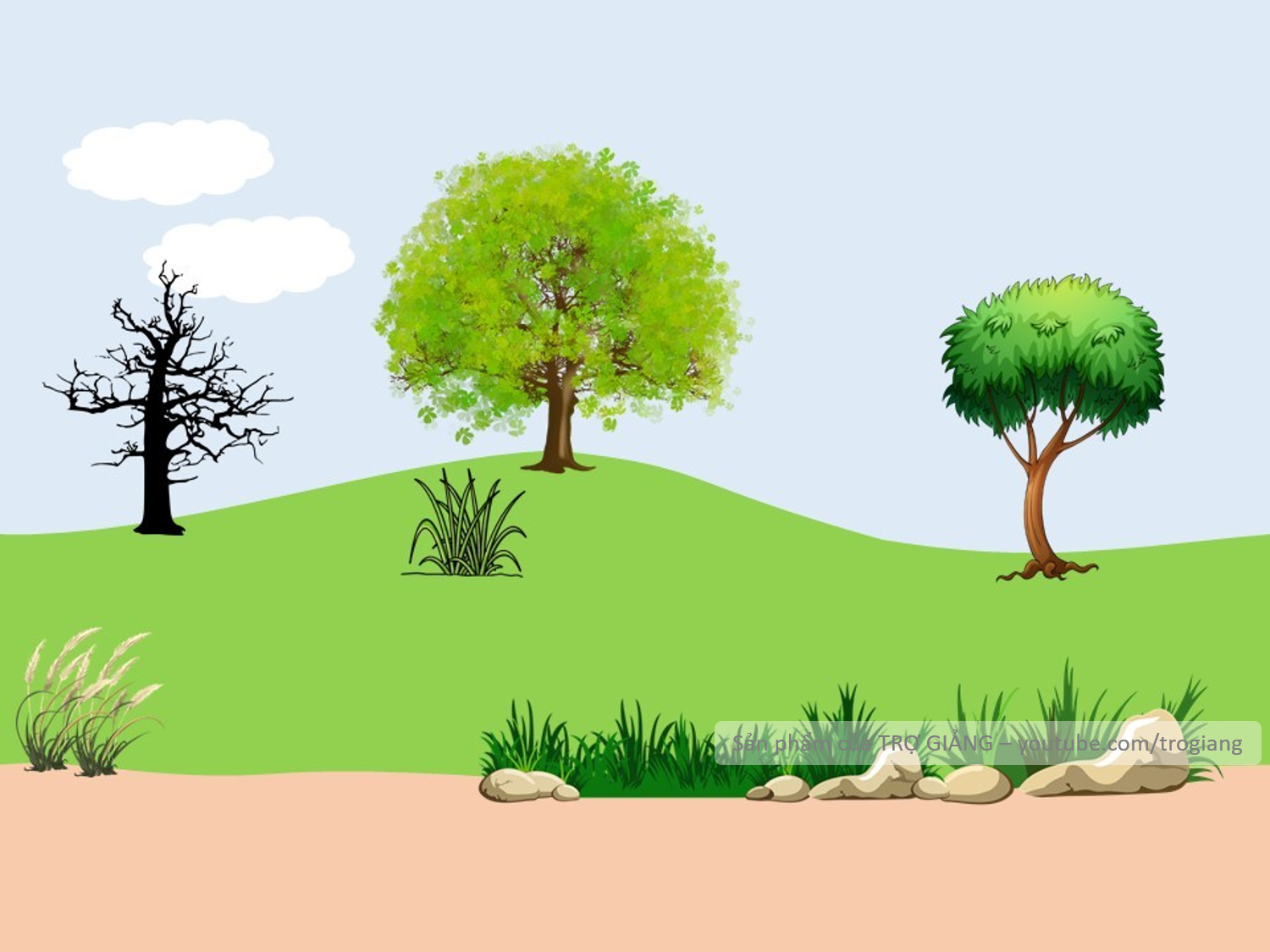 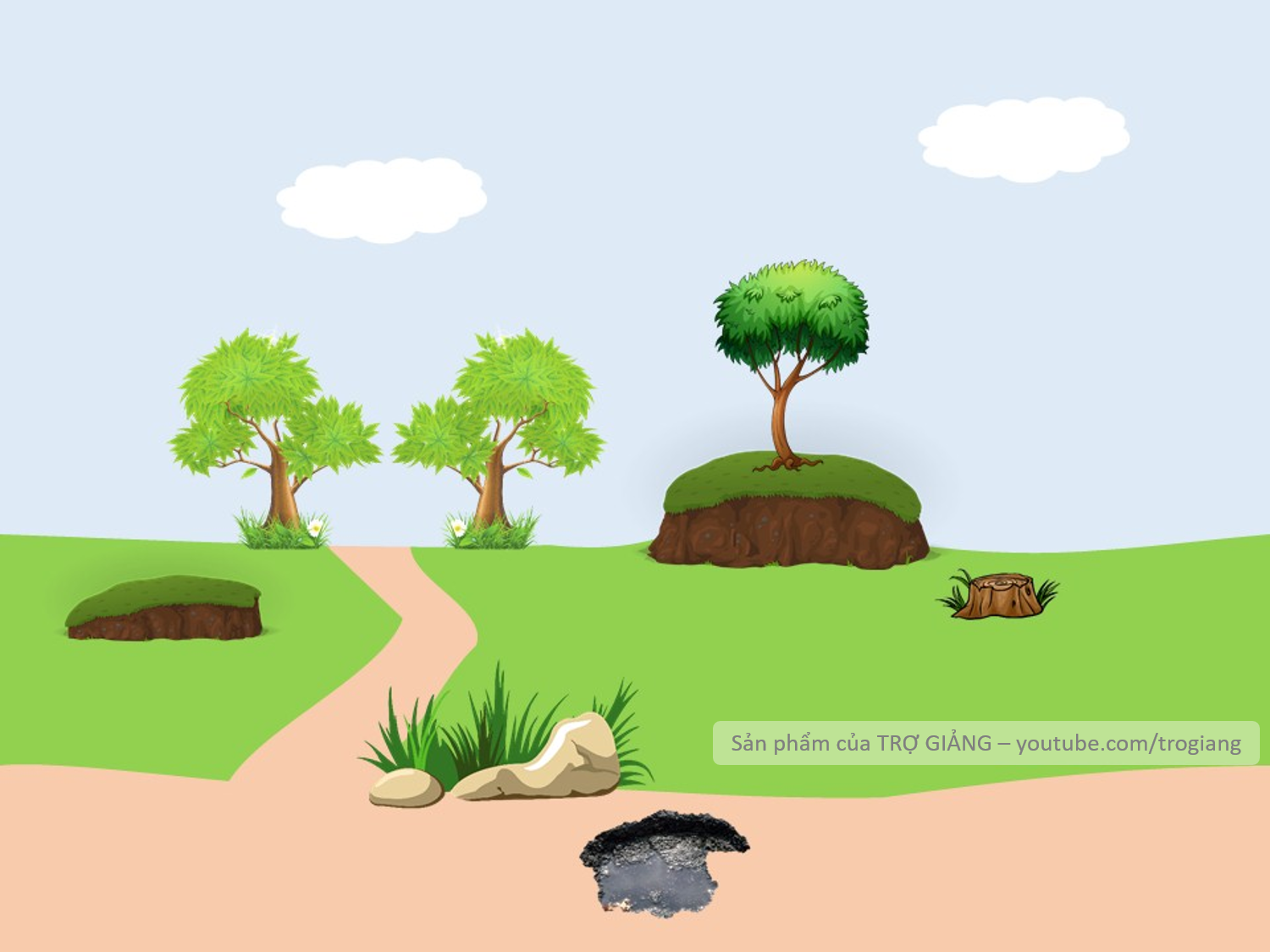 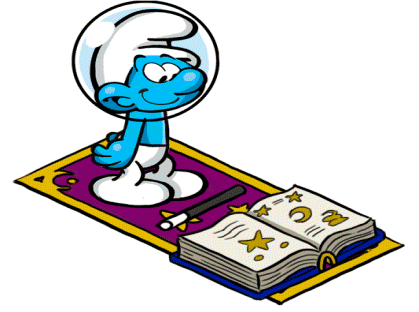 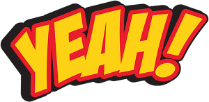 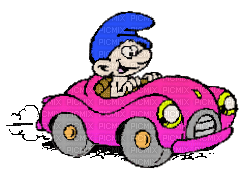 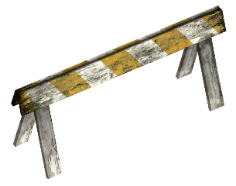 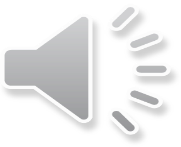 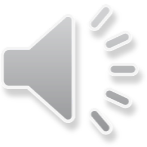 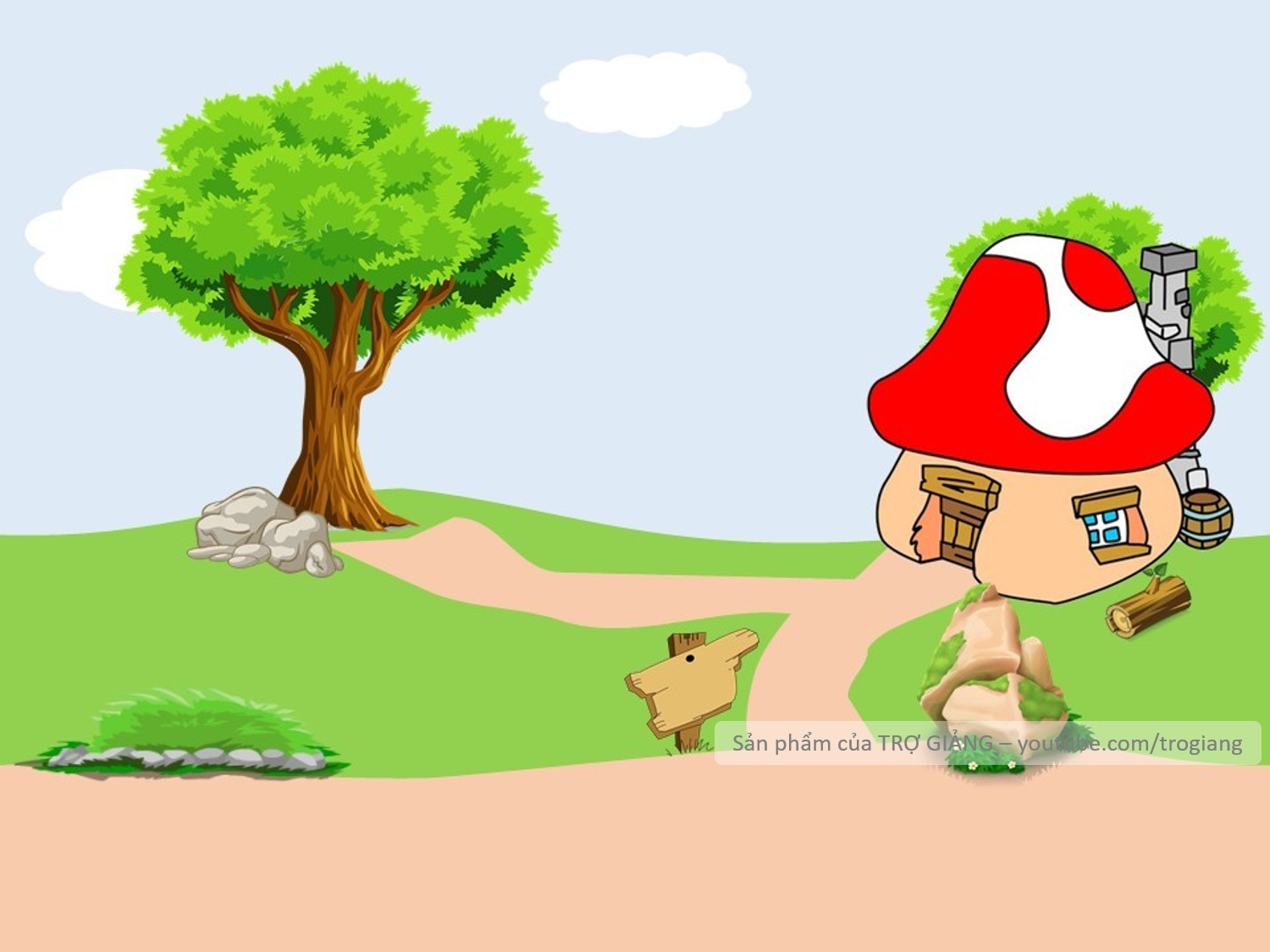 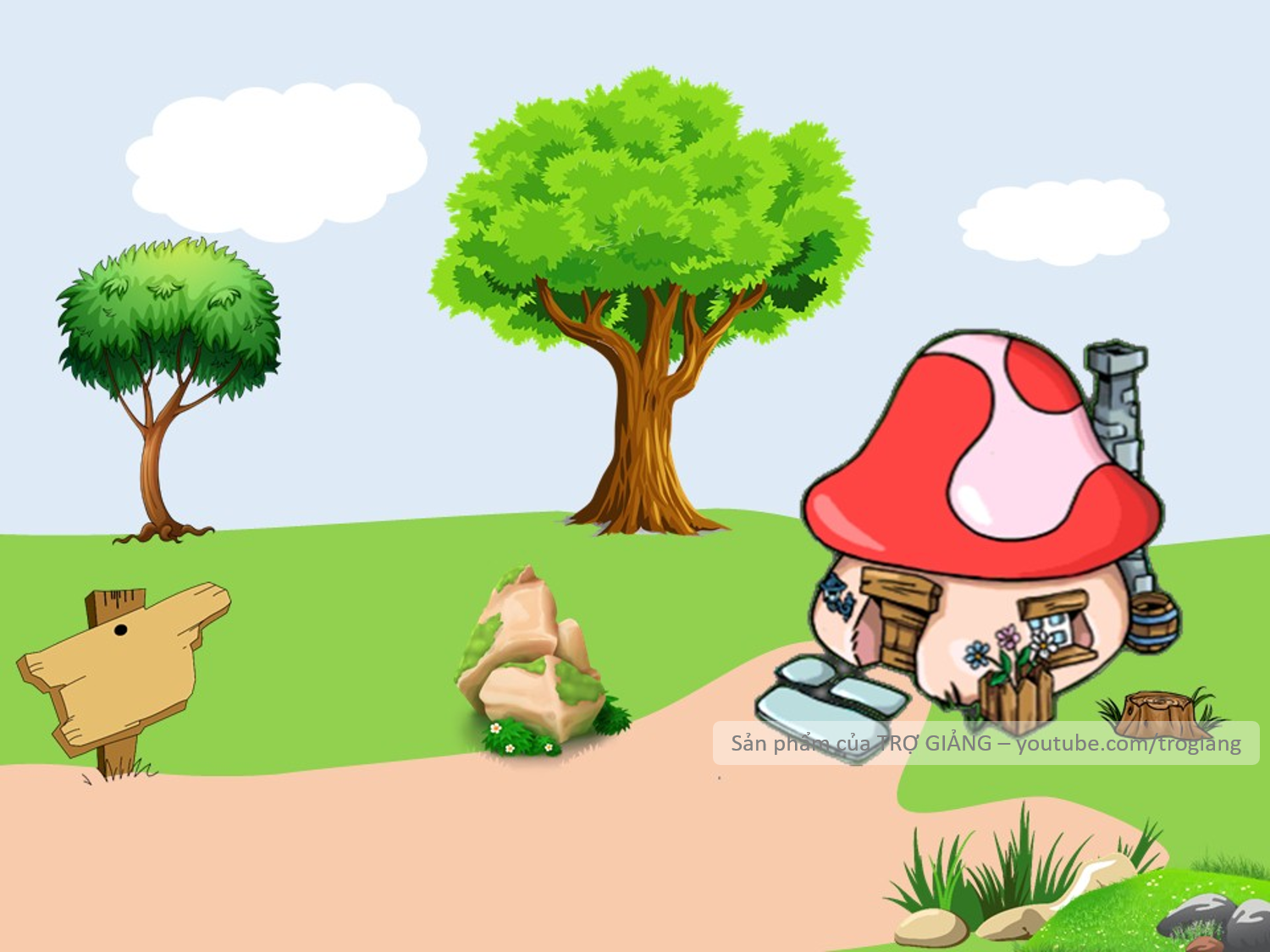 CHÀO MỪNG TÍ XÌ TRUM VỀ NHÀ
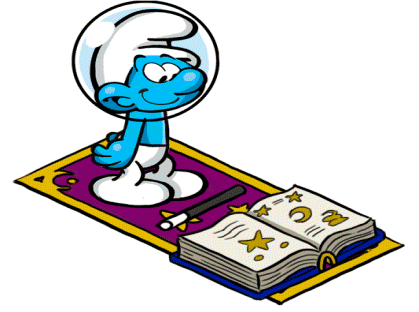 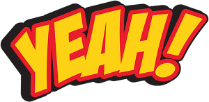 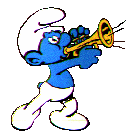 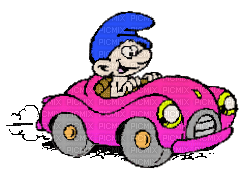 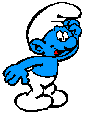 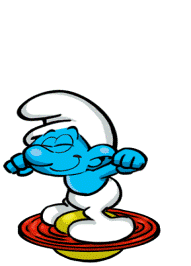 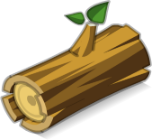 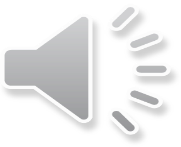 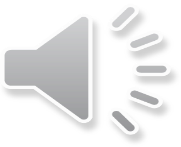 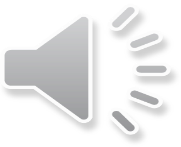 DẶN DÒ:
Bài sau: Luyện tập
Tiết học kết thúc